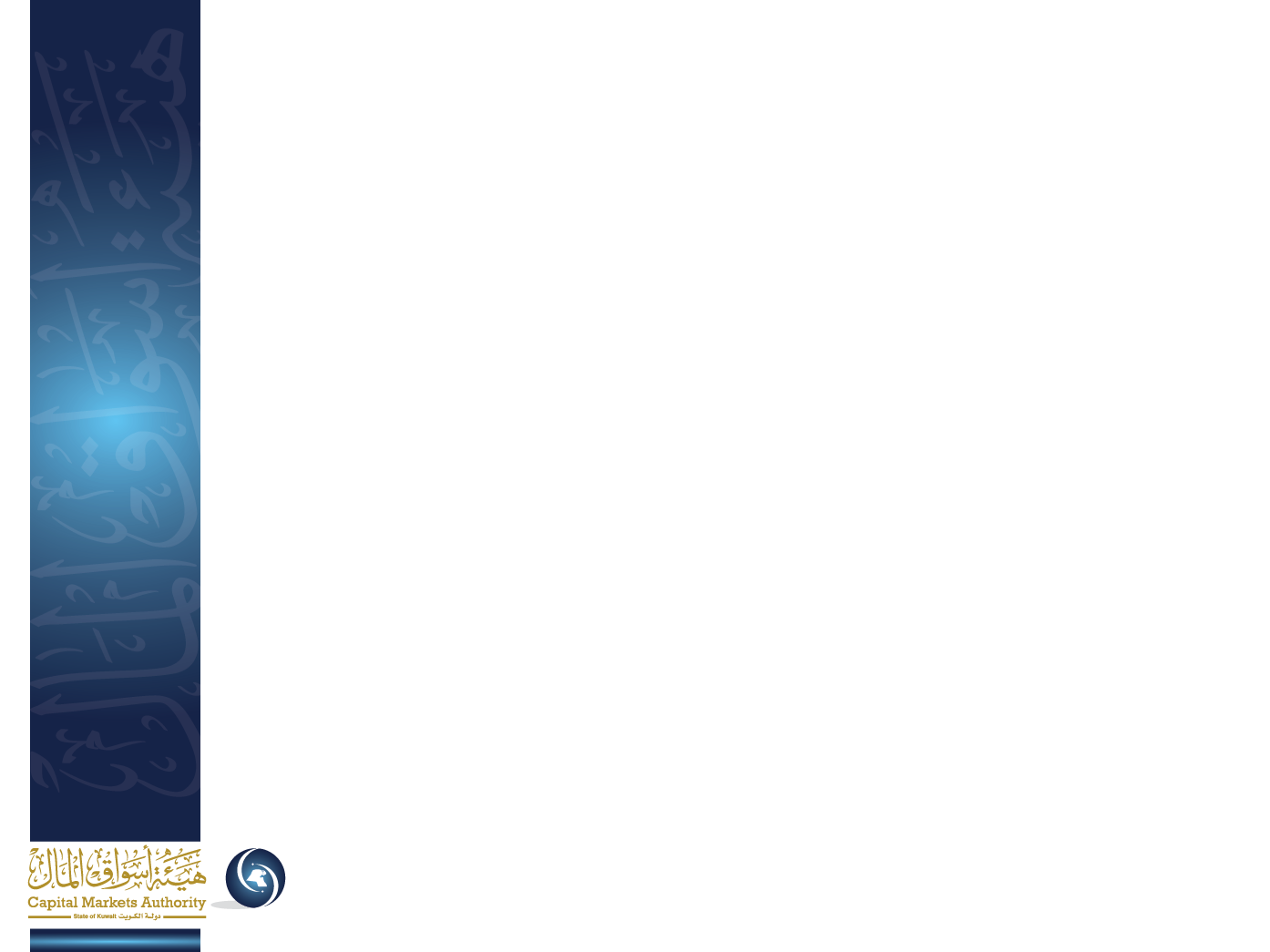 ورشة عمل
اللائحة التنفيذية الجديدة

«أموال العملاء وأصولهم»  

إدارة متابعة عمليات الأسواق

29 نوفمـــبر 2015
المقدمــــــــة
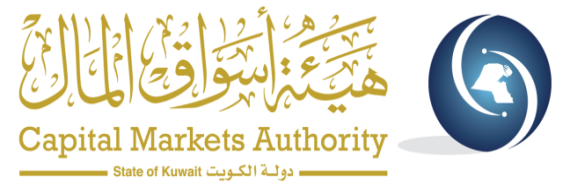 الهدف من هذه الورشة هو التوعية بالأحكام الجديدة التي تؤثر على بعض أنشطة الأوراق المالية وفقاً للتعديلات الأخيرة على اللائحة التنفيذية للقانون رقم 7 لسنة 2010 وتعديلاته. 

كما تهدف الورشة أيضاً إلى تعريف بعض الأشخاص المرخص لهم على وجه الخصوص بأي إجراءات أو متطلبات إضافية ناتجة عن التعديلات الأخيرة على اللائحة التنفيذية والأحكام الانتقالية الخاصة بها.
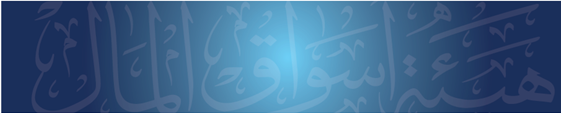 2
محتوى أعمال الورشة
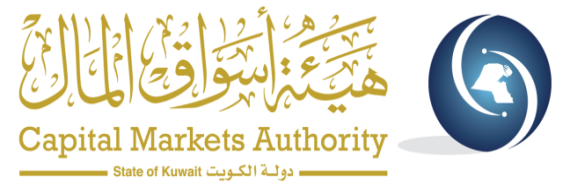 أهم الجوانب المتعلقة بموضوع ورشة العمل

الكتاب المتعلق بموضوع الورشة.
نطاق التطبيق.
التغييرات الجوهرية.
تفاصيل التغييرات الجوهرية.
الأحكام الانتقالية.
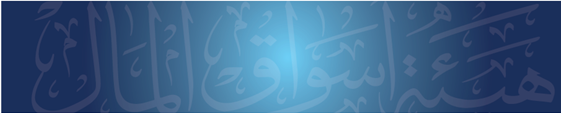 3
الكتاب المتعلق بموضوع الورشة
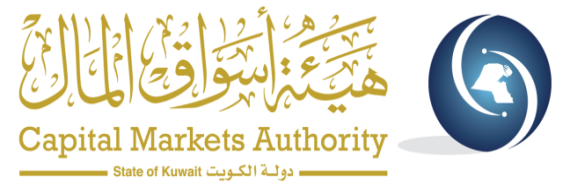 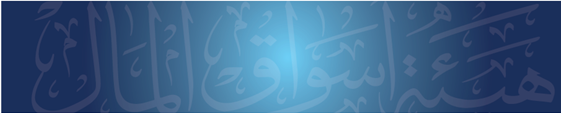 4
نطاق التطبيق
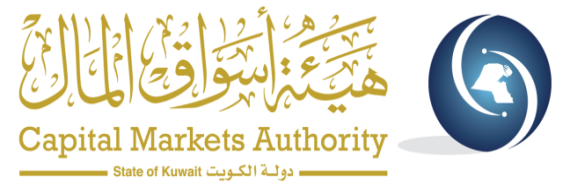 تسري أحكام الفصول الأول والثاني والثالث والرابع من الكتاب السابع على جميع الأشخاص المرخص لهم الذين يديرون أو يحتفظون بأصول العملاء وأموالهم، وعلى الأخص ما يلي: 
مدير محفظة استثمار.
مدير نظام استثمار جماعي.
 أمين حفظ.
وكالة مقاصة.
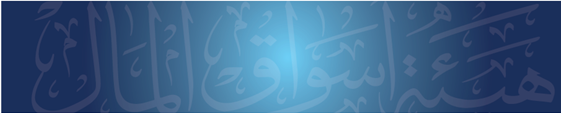 5
التغييرات الجوهرية
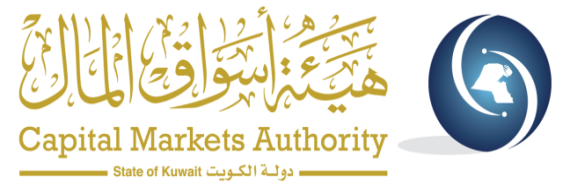 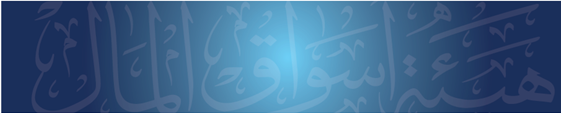 6
تفاصيل التغييرات الجوهرية
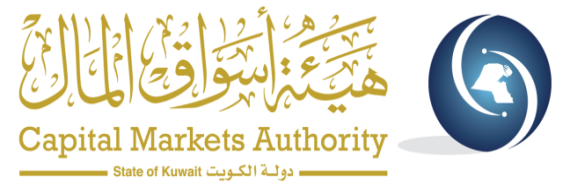 إضافة المتطلبات التنظيمية إلى الأحكام العامة الخاصة بأموال وأصول العملاء
عدم استخدام أموال وأصول العميل إلا في الأغراض المخصصة لها، وذلك وفق العقد المبرم بين الطرفين.
عدم استخدام أموال وأصول العميل أو الحقوق الناتجة عنها لحساب الشخص المرخص له الخاص أو لحساب عميل أو شخص آخر.
الفصل التام بين الصفقات والأوامر التي تتم لحساب الشخص المرخص له، والصفقات والأوامر التي ينفذها لحساب العملاء.
التأكد من أن العميل هو الشخص المستفيد من كافة العمليات المتعلقة بأمواله.
التأكد من أن تكون معاملات العميل صادرة وواردة من حسابات باسم العميل.
إمكانية قيام العميل بتقديم تفويض أو توكيل لشخص آخر  يمثله أمام الشخص المرخص له.
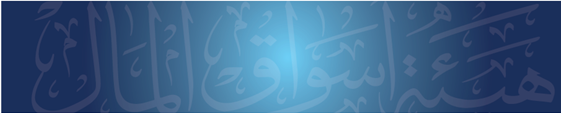 7
تفاصيل التغييرات الجوهرية
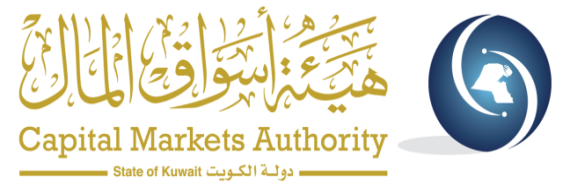 إضافة بعض الالتزامات على السجلات والحسابات وأعمال المطابقة لدى الشخص المرخص له
يتم معالجة أي اختلاف أو عدم تطابق بين سجلات وحسابات العملاء لدى الشخص المرخص له في نهاية يوم العمل، الذي أجريت فيه عملية مطابقة الأرصدة، وبما لا يتجاوز ثلاثة أيام عمل من تاريخ عدم التطابق.
في أحوال عدم تطابق السجلات والحسابات لدى الشخص المرخص له مع حسابات العميل لدى البنك، فأنه يجب أن تتم معالجة الاختلاف على الفور.
في حالة عدم تمكن الشخص المرخص له من القيام بمعالجة عدم التطابق، مع وجود نقص في حساب العميل، فيتوجب عليه تسديد الفرق من أمواله الخاصة وإخطار الهيئة على الفور إذا تعذر عليه ذلك.
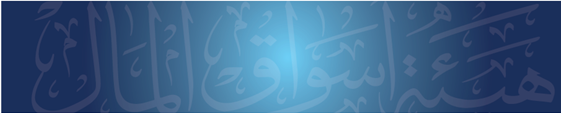 8
تفاصيل التغييرات الجوهرية
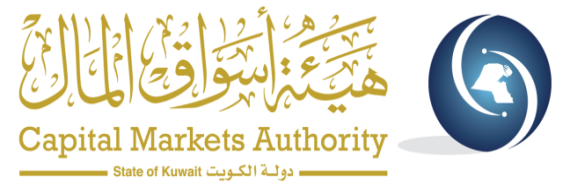 إضافة جانب ينظم حالات التعثر والاضطراب لدى الأشخاص المرخص لهم








«وفي جميع الأحوال هناك خطوات من الواجب اتخاذها عند حدوث حالة التعثر»
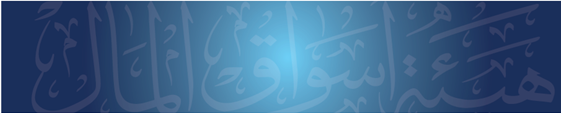 9
تفاصيل التغييرات الجوهرية
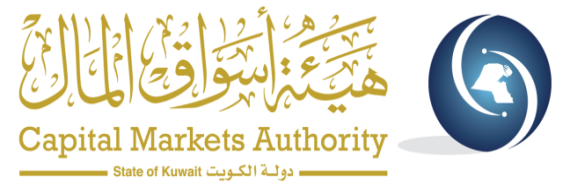 (يتبع) إضافة جانب ينظم حالات التعثر والاضطراب لدى الأشخاص المرخص لهم
الإجراءات المتخذة في حال وقوع حالة تعثر رئيسية
يجب أن يتم إخطار الهيئة على الفور.
وضع خطة وتقديمها للهيئة خلال خمسة أيام عمل من وقوع حالة التعثر الرئيسية.
وقف كافة تعاملات الشخص المرخص له إلا في الأحوال التي توافق عليها الهيئة.
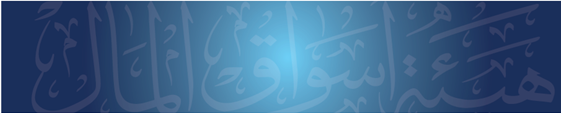 10
تفاصيل التغييرات الجوهرية
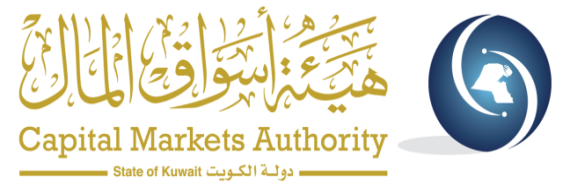 (يتبع) إضافة جانب ينظم حالات التعثر والاضطراب لدى الأشخاص المرخص لهم
الإجراءات المتخذة في حال رفض الهيئة للخطة المقترحة من الشخص المرخص له
تُعامل جميع أموال العملاء النقدية على أنها حساب مجمع ومستقل، وتستثنى من ذلك أموال العملاء الموجودة لدى وكالة مقاصة كجزء من عملية التقاص والتسوية.
يجب على الشخص المرخص له (أو المُصفي) أن يوزع أموال العملاء بعد سداد المصاريف والتكاليف اللازمة، بحيث يتلقى كل عميل مستفيد من تلك الأموال مبلغا يتناسب مع استحقاقه من أموال العملاء.
إذا قام الشخص المرخص له باستلام أموال نقدية تخص عملائه نتيجة عملية التقاص، فيجب تحويلها إلى الحساب المجمع، وأن يتم توزيعها وفقاً للبند (2)، باستثناء الأموال النقدية التي تخص عميلاً بعينه، فيجب تحويلها مباشرة إليه بعد خصم أية مصاريف لهذا التحويل، وذلك في الحالتين التاليتين :
عدم وجود فائض من الأموال في حساب العميل الذي يتداول عن طريق صفقات بهامش التغطية.
إذا كانت حسابات أو تقارير وكالة المقاصة تشير بوضوح إلى أن هذه الأموال تخص عميلاً معيناً لدى الشخص المرخص له.
«للهيئة أن تطلب تطبيق تدابير أو إجراءات احترازية مختلفة عن هذه الإجراءات لمعالجة أي حالات تعثر رئيسية»
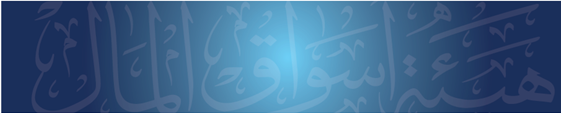 11
تفاصيل التغييرات الجوهرية
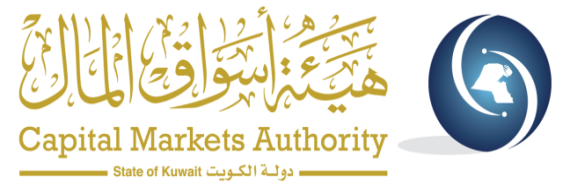 (يتبع) إضافة جانب ينظم حالات التعثر والاضطراب لدى الأشخاص المرخص لهم
أمثلة عن حالات التعثر الرئيسية
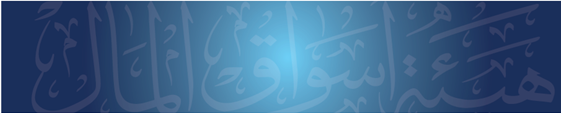 12
تفاصيل التغييرات الجوهرية
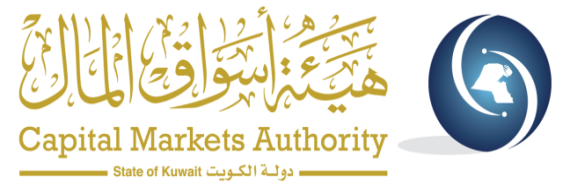 (يتبع) إضافة جانب ينظم حالات التعثر والاضطراب لدى الأشخاص المرخص لهم
الإجراءات المتخذة في حال وقوع حالة تعثر ثانوية
يجب أن تودع جميع أموال العملاء في حساب مجمع ومستقل لدى أحد البنوك المحلية، أو حساب عملاء الشخص المرخص له لدى الشخص المتعثر ويتم التعامل معها كالتالي:
يتحمل العملاء أي عجز ناجم بالنسبة والتناسب مع حجم أموالهم المودعة لدى الشخص المتعثر.
 يجب تعديل حسابات وسجلات الشخص المرخص له بما يعكس الأثر المترتب على تطبيق البند (1)، على أن يعد سجلاً يبين العجز الإجمالي الناتج وحصة كل عميل من هذا العجز.

 مثال عن حالة التعثر الثانوية
في حال تعثر أو إفلاس جهة أجنبية خارج دولة الكويت قام الشخص المرخص له بإيداع أموال أو أصول عملائه لديها.
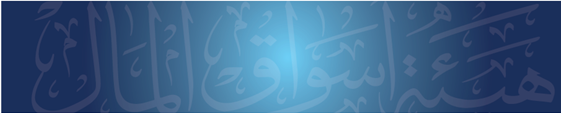 13
تفاصيل التغييرات الجوهرية
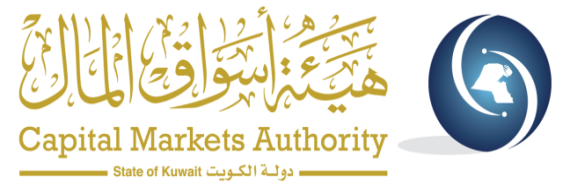 إضافة جانب خاص بشروط إيداع الأصول لدى أشخاص آخرين
للشخص المرخص له إيداع أصول عملائه في حسابات مفتوحة لدى أشخاص آخرين مرخص لهم من الهيئة أو من جهة رقابية أجنبية مماثلة بحفظ أصول العملاء.

بذل عناية الشخص الحريص عند اختيار  الشخص المرخص له لحفظ وحيازة أصول العملاء ومتابعته.

التأكد من الفصل بين أصول عملاء الشخص المرخص له المودعة لدى شخص آخر والأصول الأخرى العائدة لهذا الشخص أو عملائه.
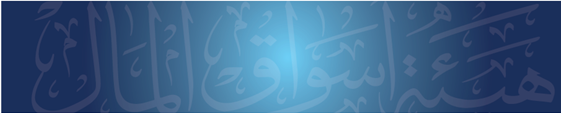 14
الأحكام الانتقالية
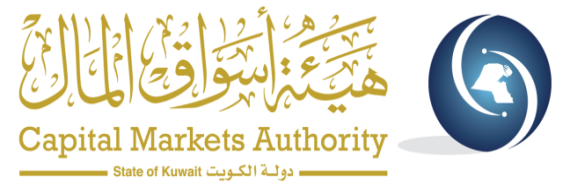 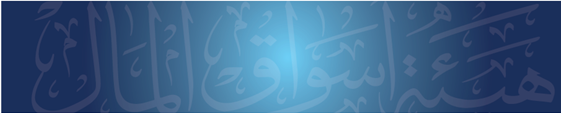 15
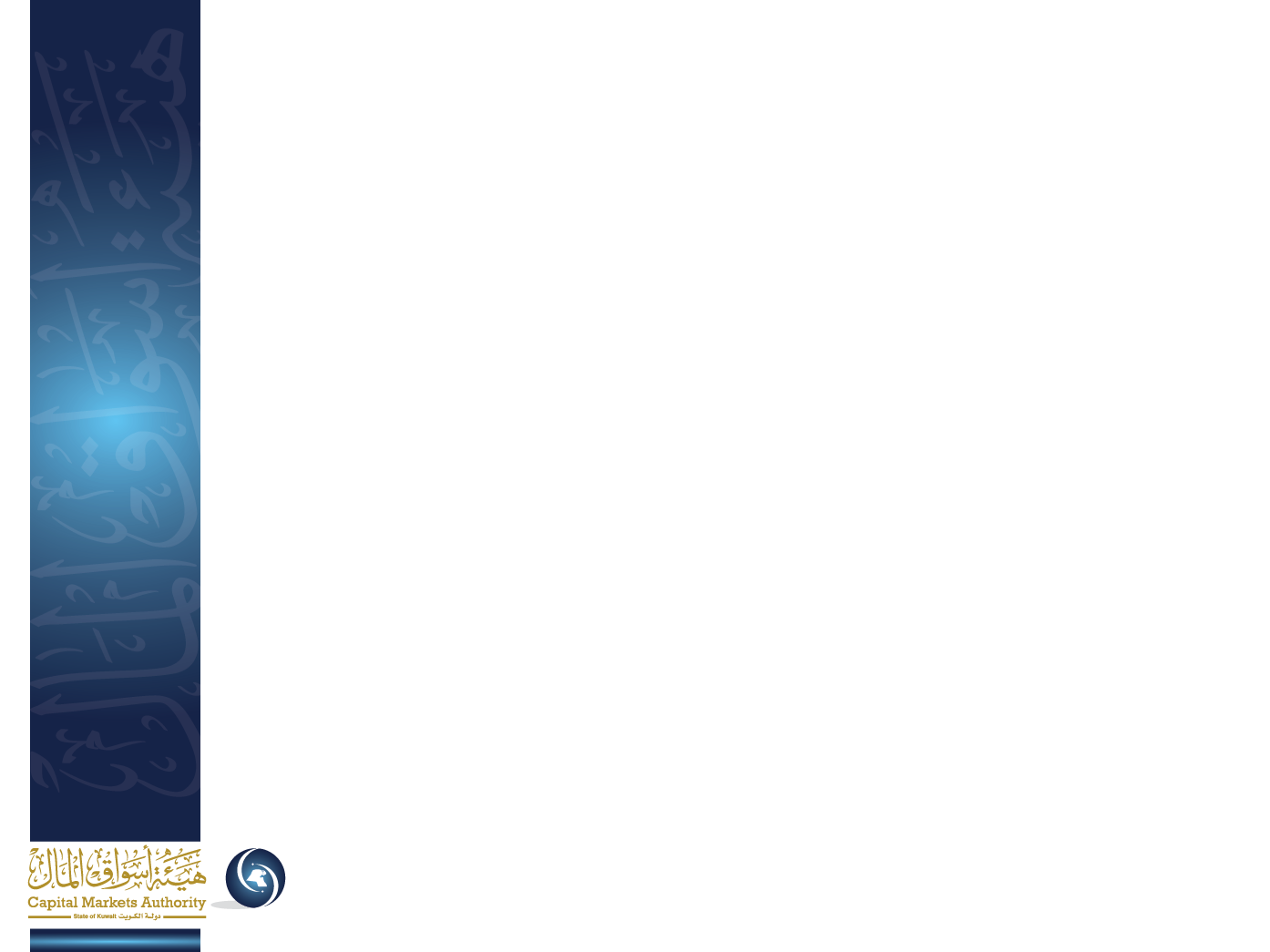 شــكــراً